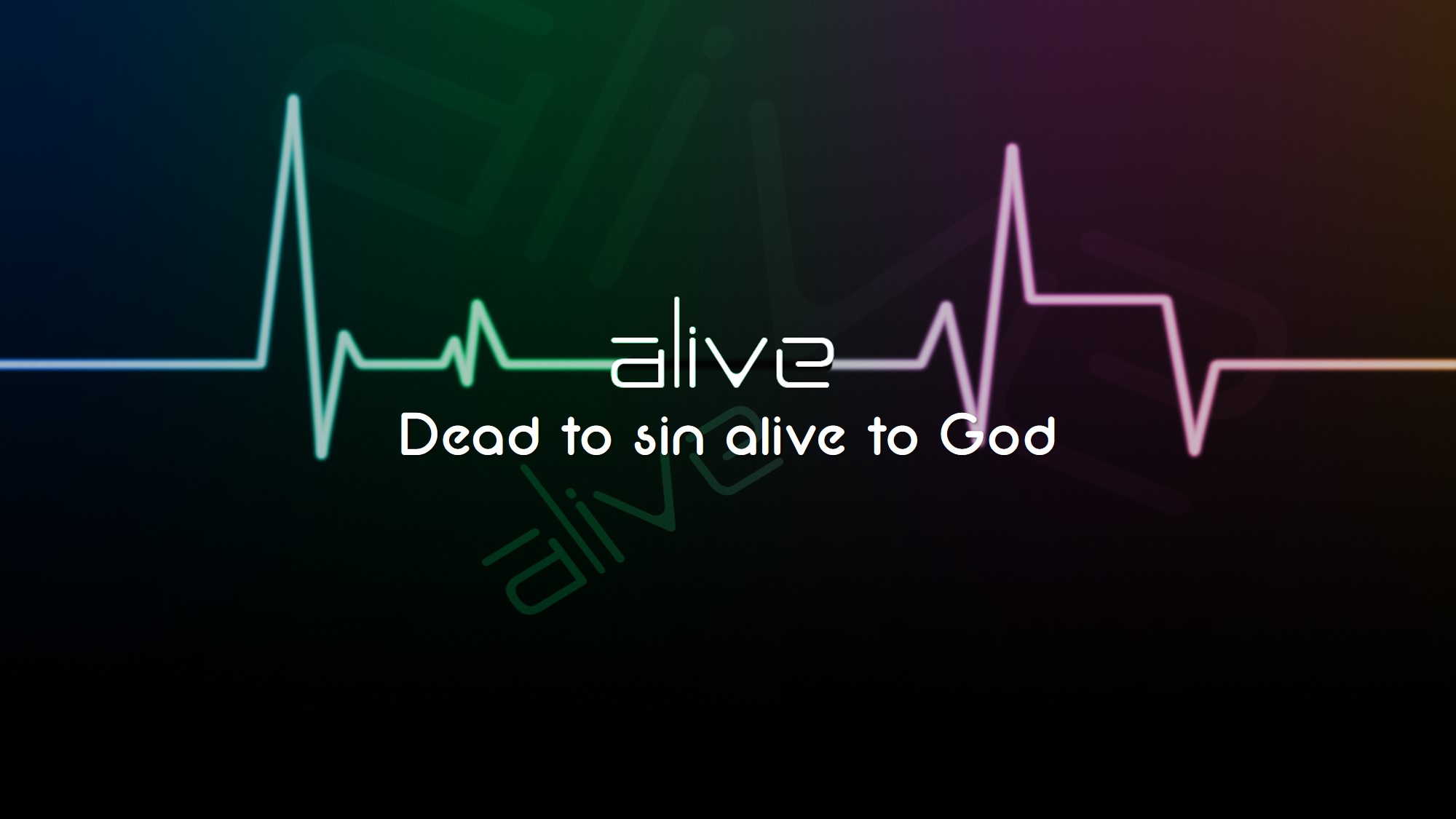 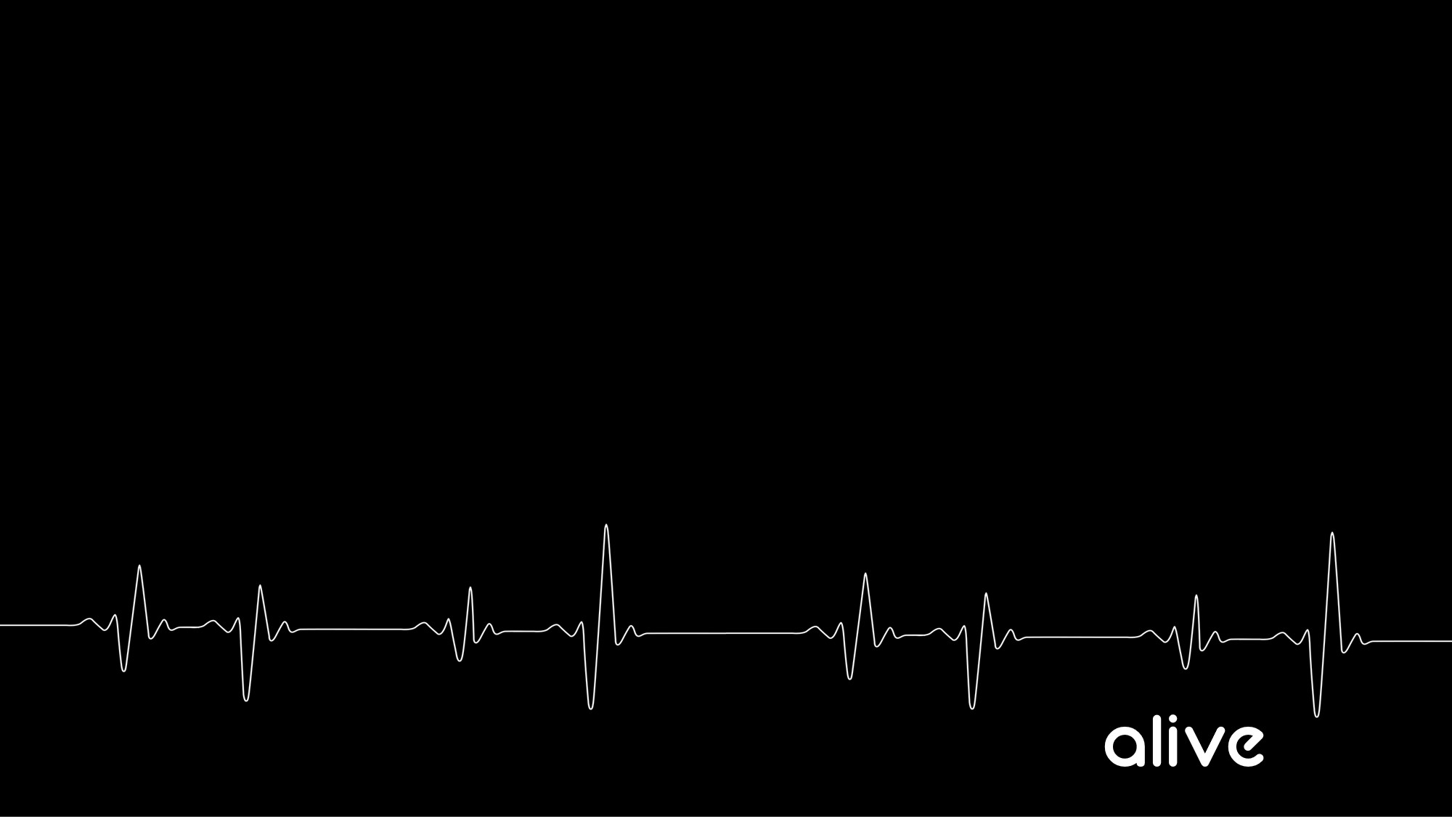 Title: The Commands and Benefits of Sanctification

In Romans 6:12–23 Paul is moving from thought to action, How do we live out “Dead to sin and Alive to God.”
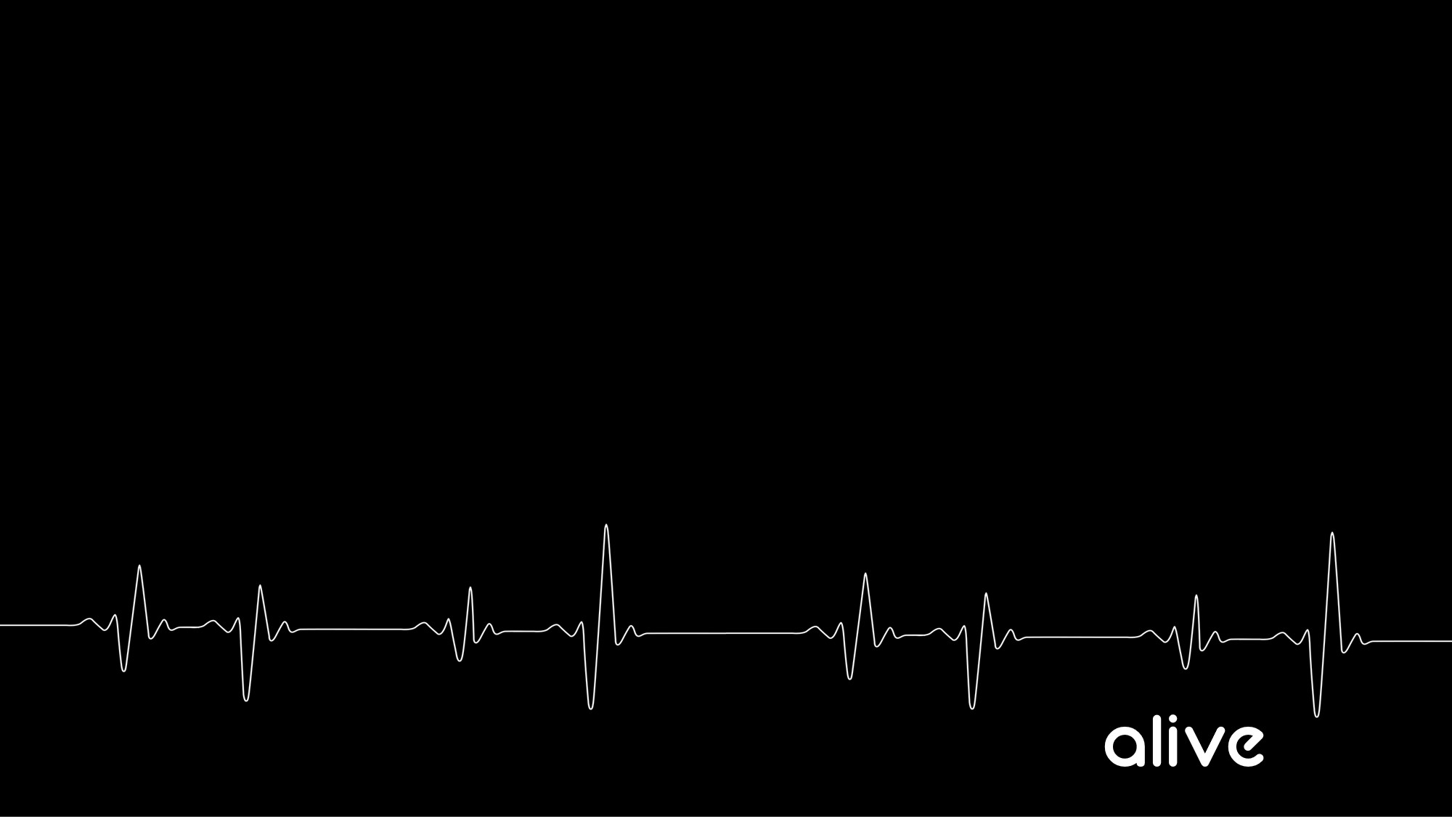 Sanctification = The progressive lifelong work of God the Holy Spirit and the regenerate believer that makes us more and more free from sin and more and more like Christ in our actual lives.  The act of making holy. The act of God's grace by which the affections of men are alienated from sin and the world, and exalted to a supreme love to God.
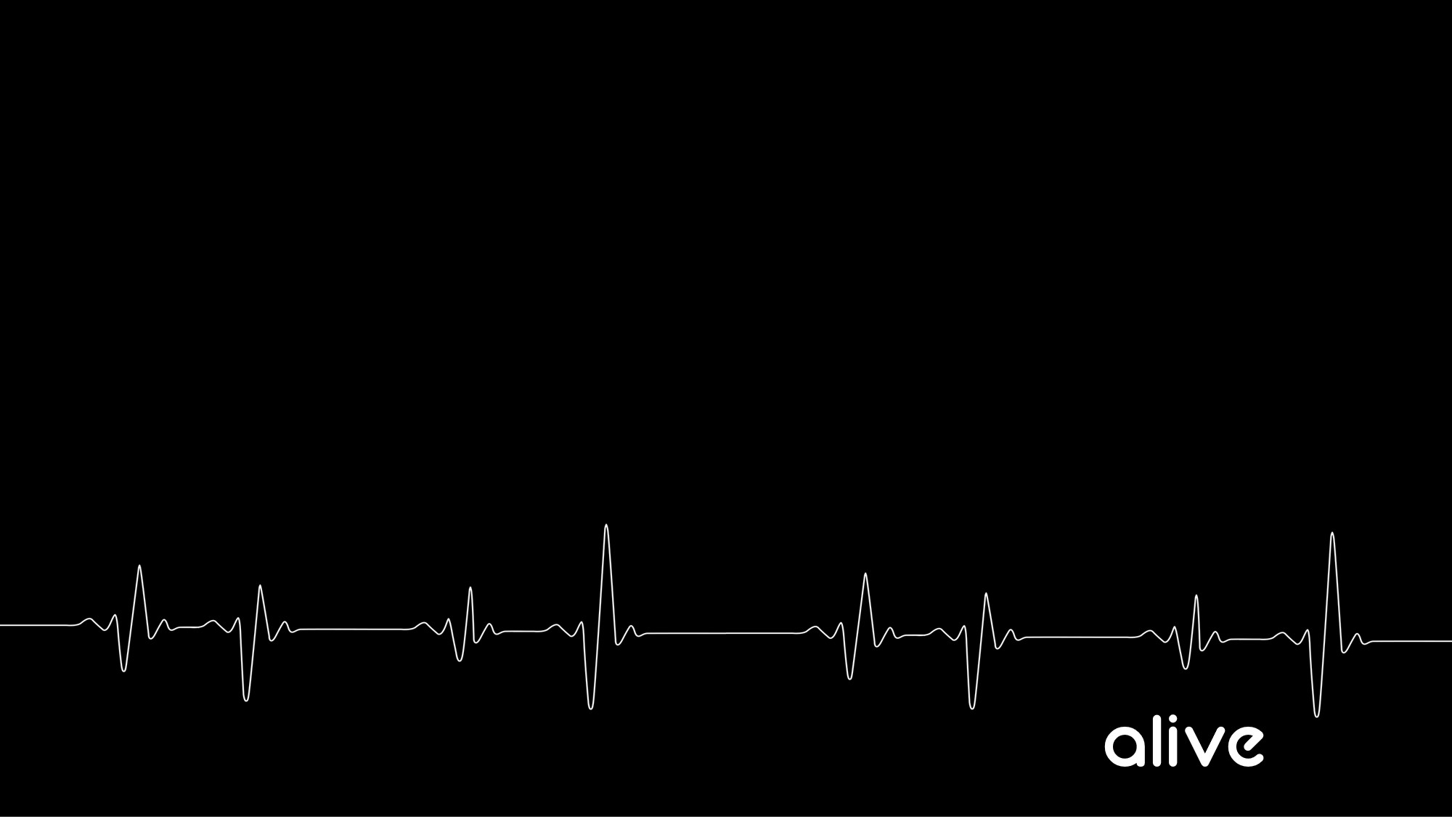 1. Do not let sin reign in your body
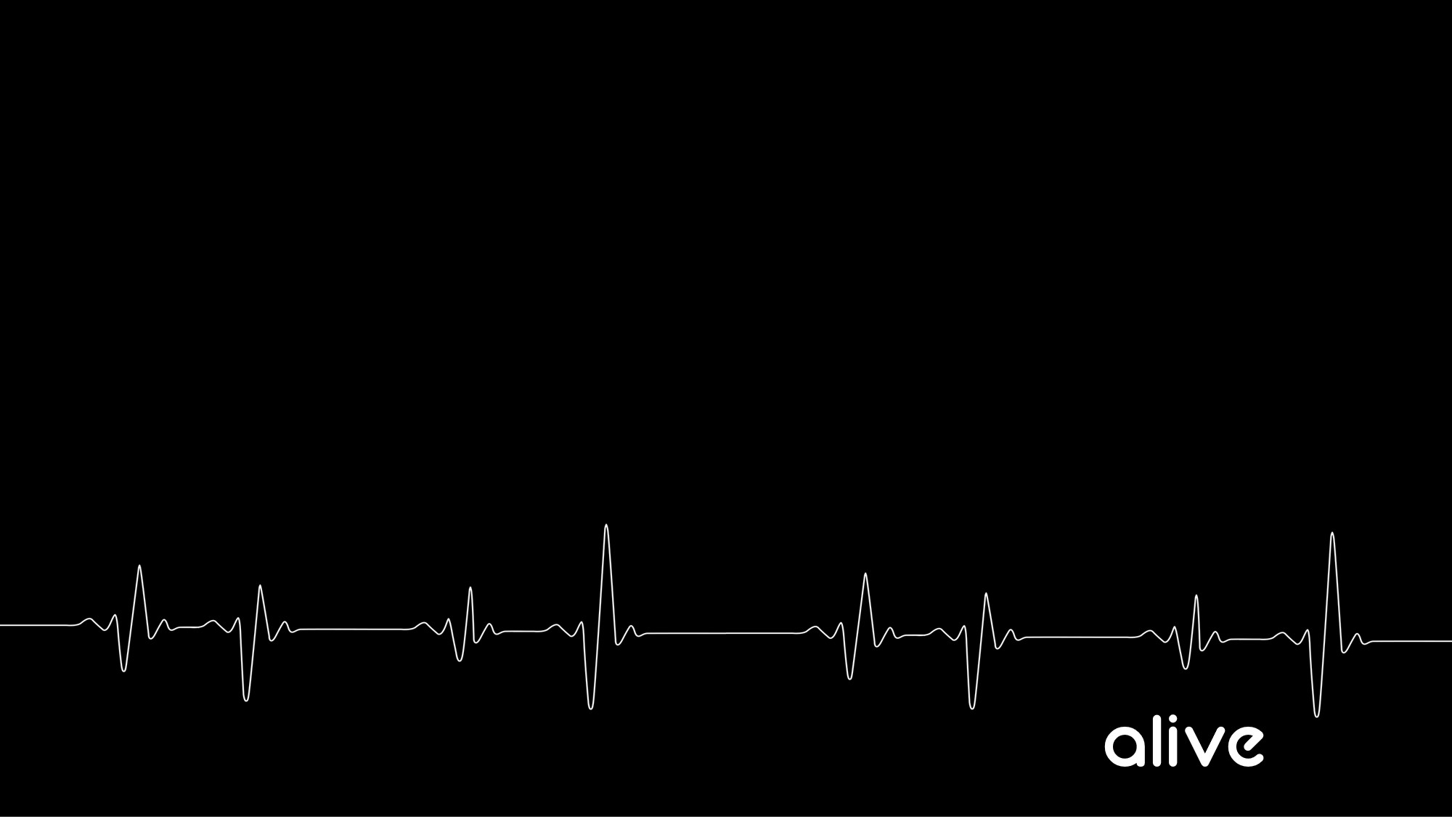 2. Do not present the members of you body to sin as instruments of unrighteousness
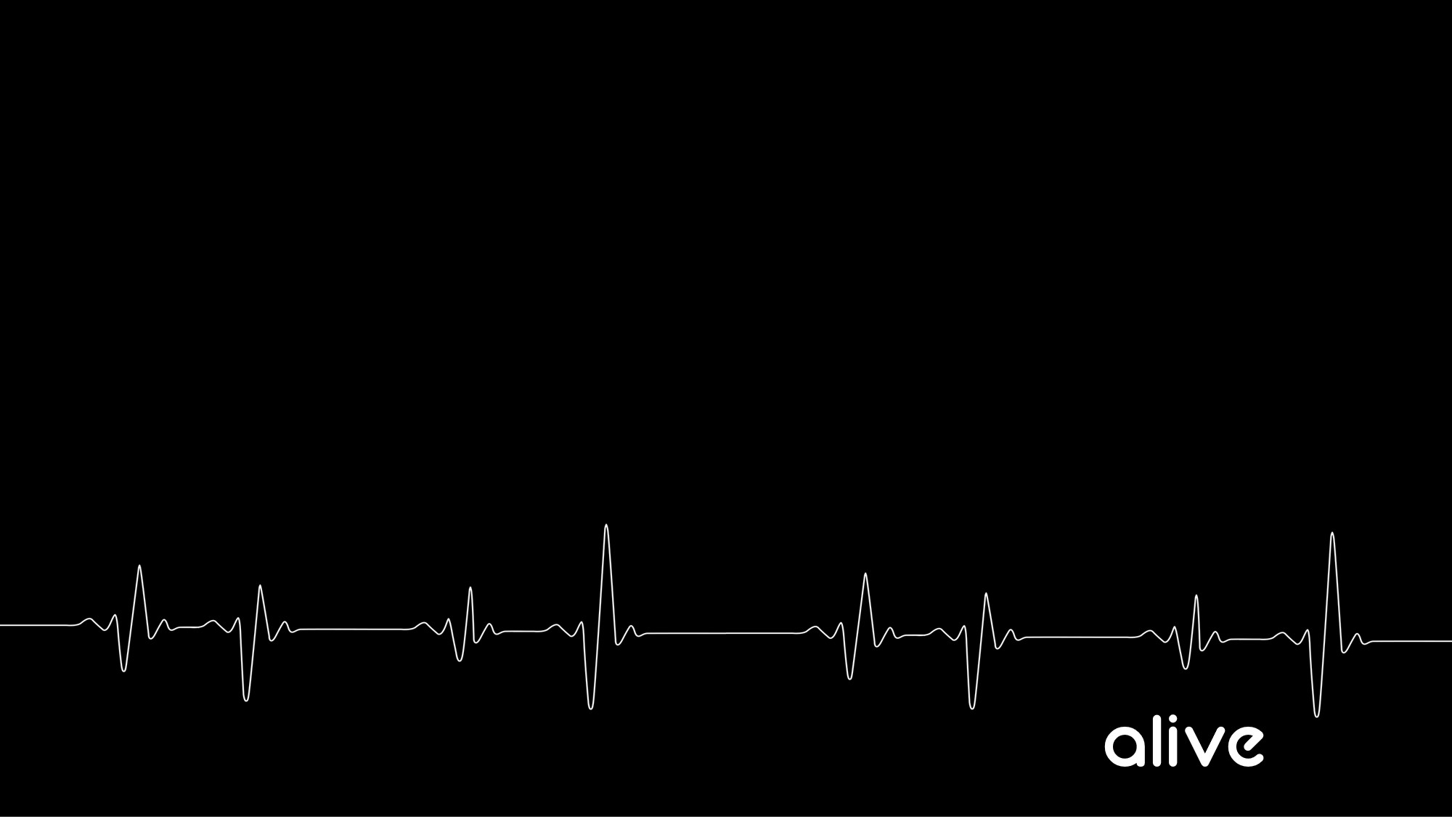 3. You are slaves to the one you obey